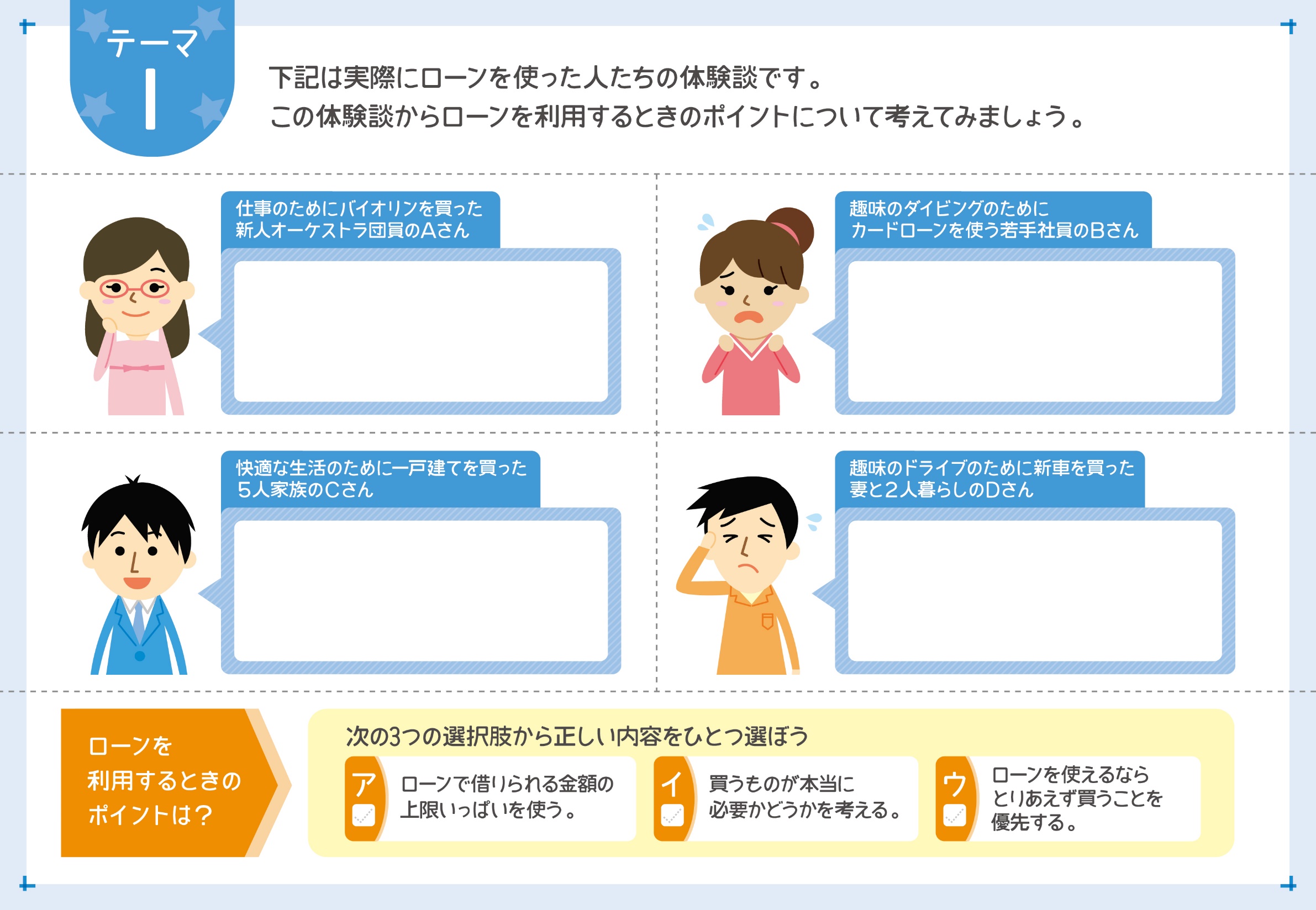 500万円のバイオリンをカードローンを利用して買ったの。オーケストラに入るためには、いい楽器を持つことがどうしても必要だったけど、貯蓄ではとても足りなかったの。だからローンを使えてよかったわ。
カードローンって何にでも使えて便利だから、つい趣味のダイビング旅行に使っちゃって。年4回も海外でダイビングしたわ。でも気が付いたら、返済が大変で生活費がギリギリ、どうしよう…。
子どもたちも大きくなったし、それぞれに勉強部屋が必要と思って、住宅ローンを使って一戸建てを買ったんだ。子どもたちも大喜びで、勉強にもやる気が出たようだよ。
自動車ローンでスポーツカーを買ったんだ。ローンを組めば払えないことはないからって、内装にこだわっていたら、もともとの予算をかなりオーバーしてしまったんだ。もっと安い車にすればよかったのにと、妻に怒られちゃったよ。
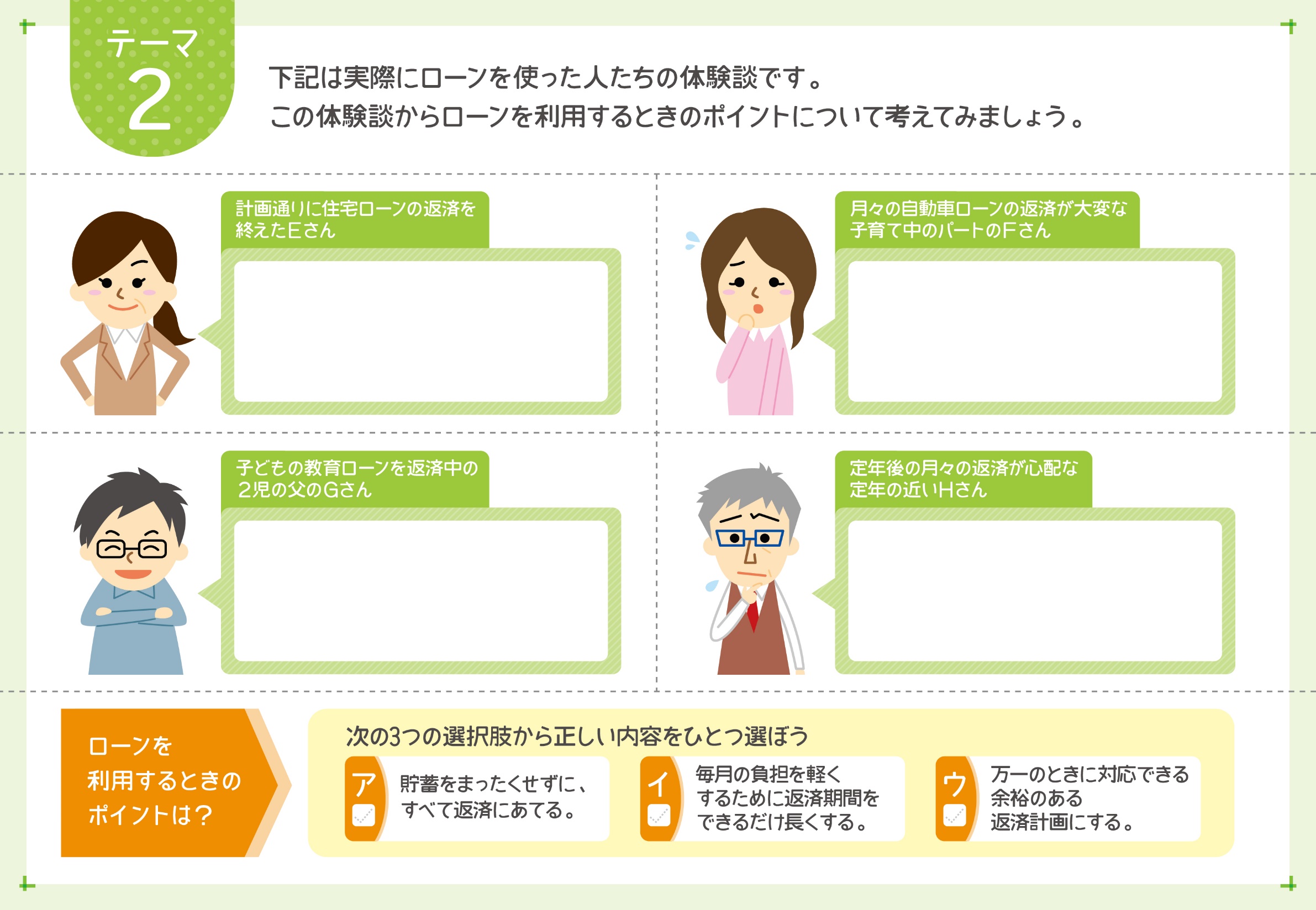 新婚のときにマンションを買ったの。月々10万円を30年で返済完了。夫婦共働きだったので、毎月10万円の支払いは十分余裕があったし、お互い定年もまだ先だから、返済期間も問題なかったわ。
保育園の送り迎えのために自動車をローンで買いました。早く返そうと、生活費以外をローンの返済にあてていますが、子育ては思わぬときにお金が必要になることもあるので、月々の返済が大変な月もあります。
2年前、2人の子どもの高校、大学進学が重なったので、入学金や授業料の不足分100万円を、銀行の教育ローンで借りました。毎月9千円を10年で返済予定です。支払いが終わるのは58歳。定年までに返せそうです。
30歳のとき、35年ローンでマンションを買いました。定年の60歳からは、退職金と年金を活用して返済する予定だったのに、年金が65歳からの支給になってしまいました。退職金では足りないので、年金が出るまでの5年間が不安です。
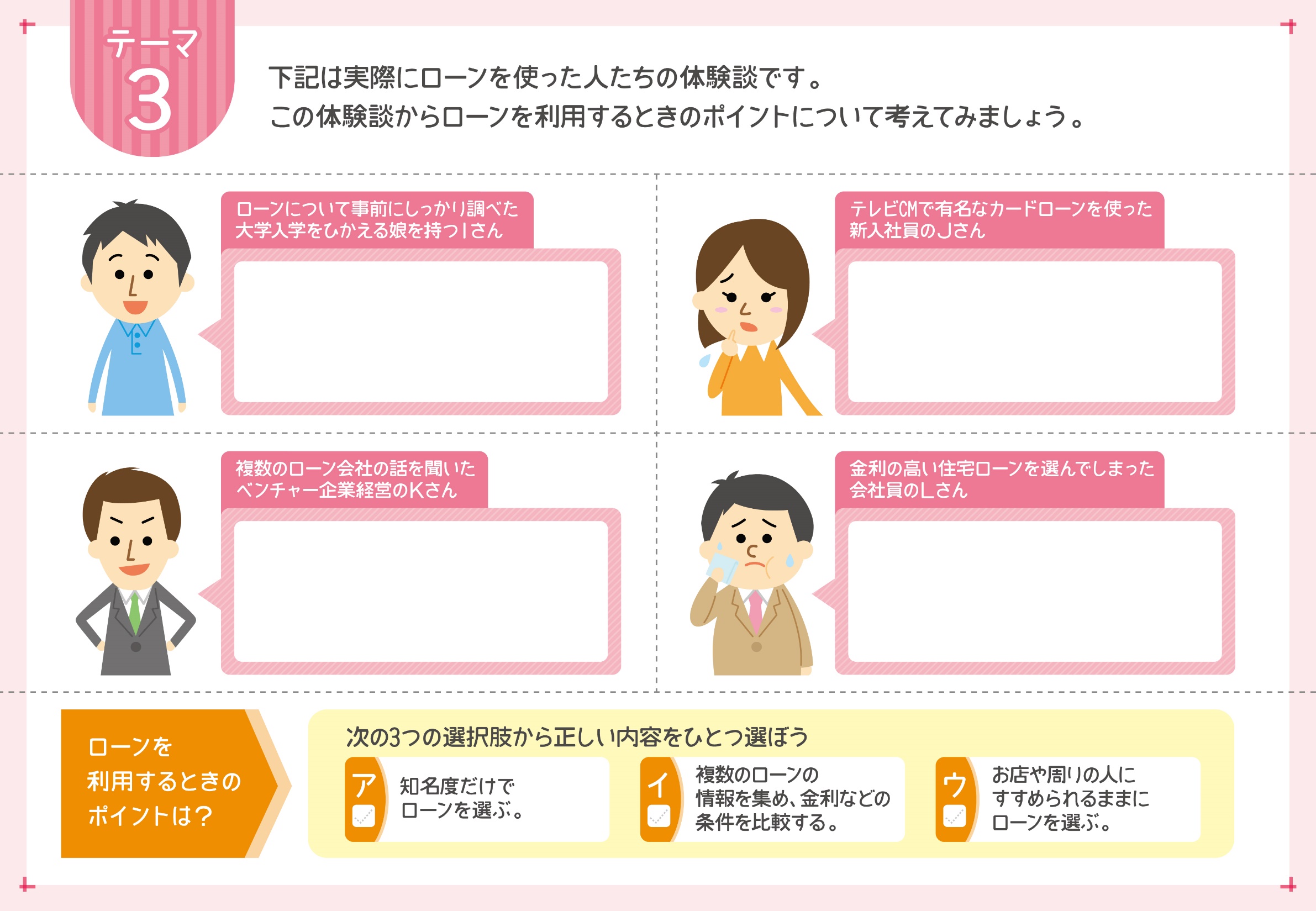 子どもの大学入学準備に必要なお金を教育ローンで借りました。ローンのことはよくわからなかったので、自分で調べて、自分にとって金利や返済期間が一番有利な条件のところにしました。
今月は友達の結婚式が続いて、ご祝儀の出
費で家計がピンチ！ とりあえずカードローンを使ったの。よくテレビCMで見る有名なカードローンよ。あ、でも名前を知っているというだけで選んだから、金利ってどうなっていたっけ？
新しい事務所に入れる事務機器を買うために銀行の事業ローンを使いました。何社か話を聞いて、A社に決めました。金利の低さはもちろん、担当者がその後も相談に乗ってくれるのも魅力です。
素敵なマンションを買ったんだ。販売店のすすめる住宅ローンを使ったけれど、ほかのところで金利が0.5%低いものがあって、計算してみたら返済総額でなんと300万円くらいの差になったんだ。しっかりと調べればよかったよ。
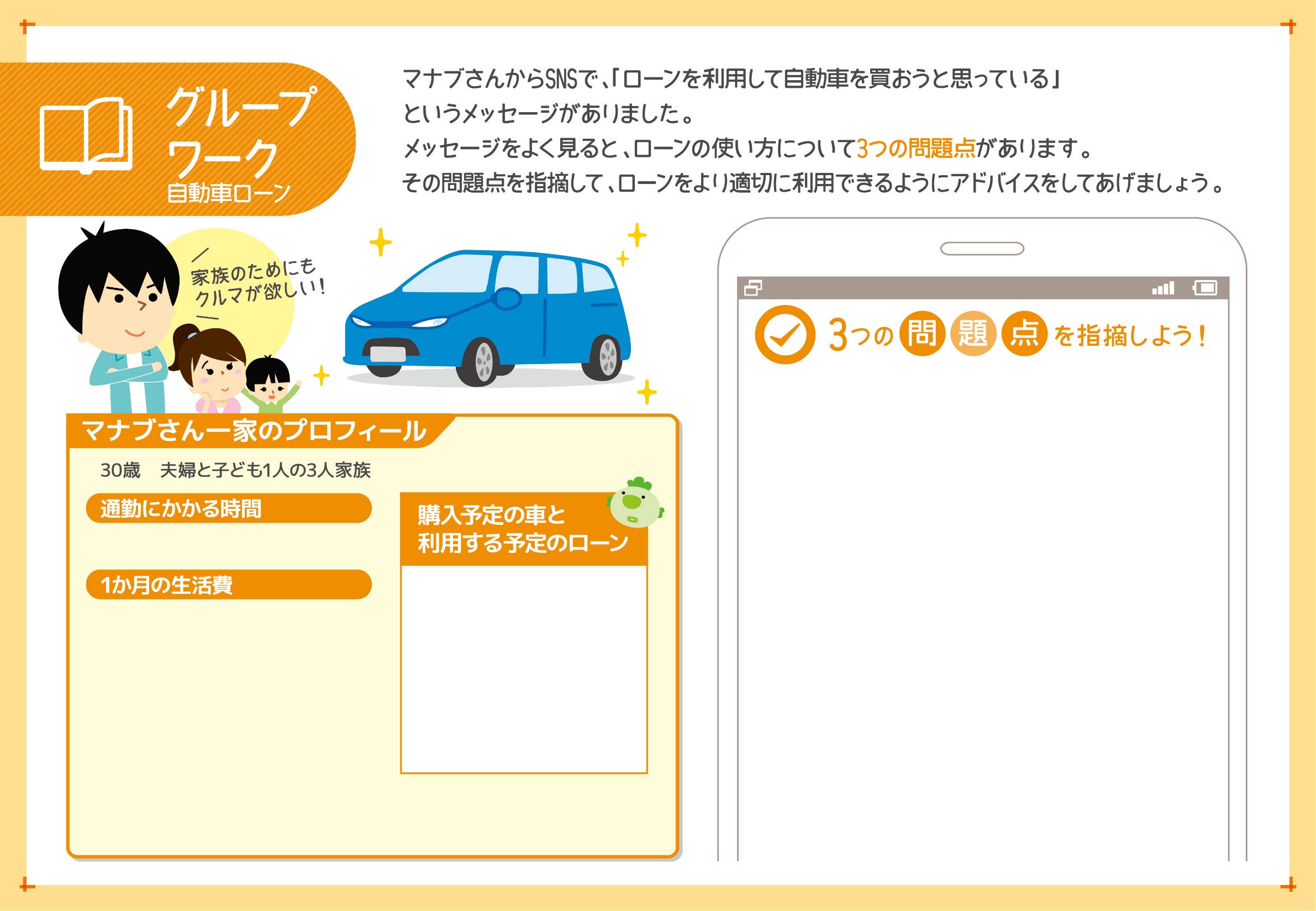 今の家は、広くて快適で気に入ってるんだ。でも、通勤は駅まで自転車で30分、そこからさらに電車で30分。途中で息子を保育園に送っていかないといけないし大変さ。
だから自動車通勤にしようと思うんだ。自動車なら通勤時間が1時間から30分に短縮できるんだ。保育園も通勤途中にあるから楽になるよ。
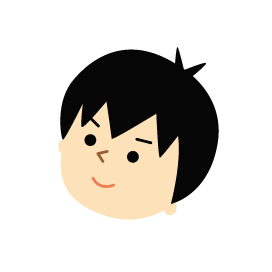 約60分（自転車＋電車）
この前、自動車ディーラー（販売店）で、予算内の250万円で、いい車を見つけたんだ。ただ、せっかくだからいいオーディオと、かっこいいアルミホイールを追加でつけたら、合計で320万円に。ちょっと予算オーバーだけど、快適に運転したいからね。
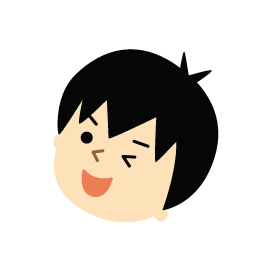 自動車代：320万円

5年ローン／金利4％

毎月の支払い額
　　　　　　　・・・・・・約59,000円
返済までの支払い総額
　　　　　　　・・・・・・約354万円
収入：共働きで手取り40万円
支出：家賃・・・・・・・・・80,000円
　　　　 食費・・・・・・・・・64,000円
　　　 　通信費・・・・・・・24,000円
　　　　 衣服・日用品・医療費など
　　　　　　　　　　 ・・・・・60,000円
　　　 　レジャー費・・・・・30,000円
　　　　 水道光熱費・・・18,000円
　　　　 そのほか・・・・・・ 50,000円
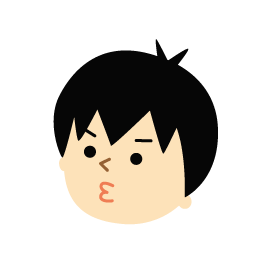 利用する自動車ローンは金利4%で、月々約59,000円ずつ支払って、５年で返済だって。それくらいなら、毎日の生活費を節約すれば何とかなると思うんだけど……大丈夫だよね。
ローンってよくわからないから、お店の人がすすめてくれたものにするつもり。あ、ちなみに、今の家は家賃も安いから、会社のそばに引っ越すっていう方法はダメだよ。
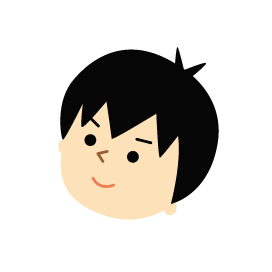 自由に使えるお金・・・・・74,000円
（収入ー支出）
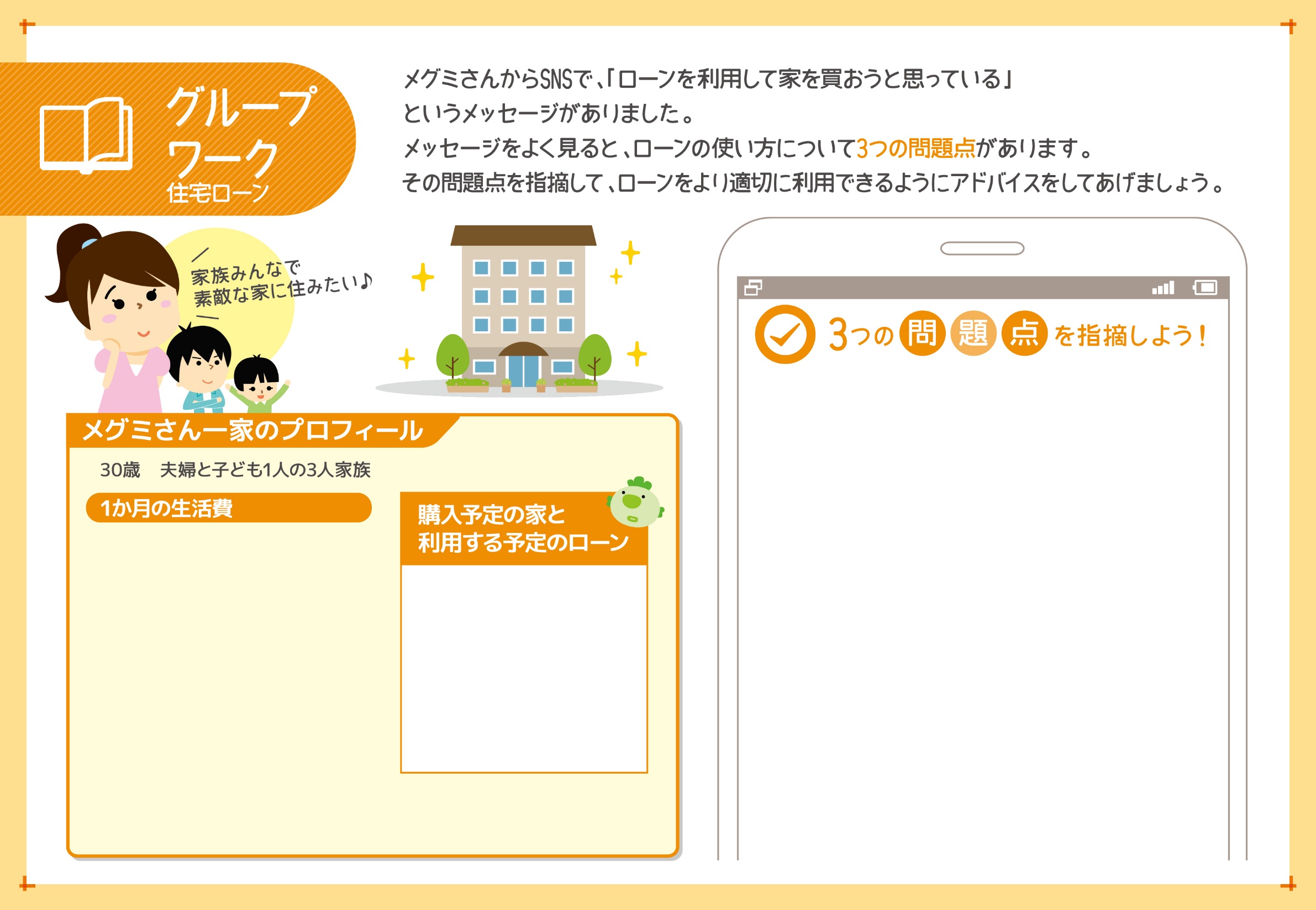 わたし、マンションを買うことに決めたの！
子どもが成長したら今の家では狭くなるし、自分の家を買った方が将来的にいいと思うのよね。
そのために、夫と２人で頭金を400万円貯めたのよ。
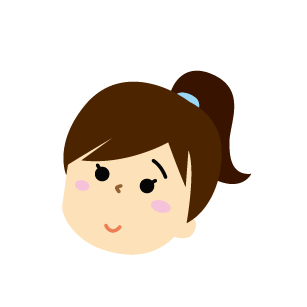 この前、不動産屋に行って、いろいろ話を聞いてきたわ。
もともとは、3,000万円の中古マンションを考えていたんだけれど、プールやジムなどの設備もついた3,600万円の新築マンションが気に入ったのよ。どうせなら新しい方がいいものね。予算はかなりオーバーだけど、気に入った家に住むのがいいと思うから、思い切ってここに決めたわ！
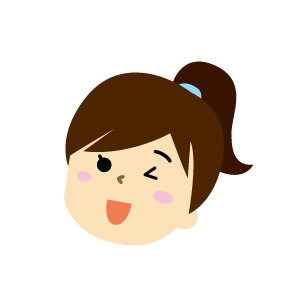 収入：共働きで手取り40万円
支出：家賃・・・・・・・・・100,000円
　　　　 食費・・・・・・・・・64,000円
　　　 　通信費・・・・・・・24,000円
　　　　 衣服・日用品・医療費など
　　　　　　　　　　 ・・・・・50,000円
　　　 　レジャー費・・・・・30,000円
　　　　 水道光熱費・・・18,000円
　　　 　交通費・・・・・・・20,000円
　　　　 そのほか・・・・・・ 50,000円
物件価格：3,600万円
頭金：400万円

35年ローン／金利1.5％
（固定金利）

毎月の支払い額
　　　　　　　・・・・・・約98,000円
返済までの支払い総額
　　　　　　　・・・・・・約4,115万円
35年ローンで、月々約98,000円。これに管理費の26,000円が加わって、毎月の支払い額は124,000円。今の家賃よりも多いけど、何とかなるかな。
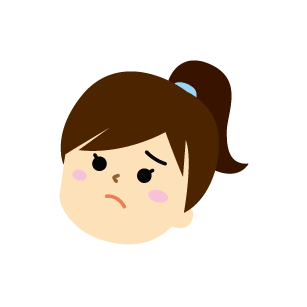 不動産屋が紹介するおすすめのマンションローンがあるって聞いたけど、よくわからないから、友達が勤めている銀行のローンにしたの。まあ、友達のところなら安心よね。ねえ、ローンの使い方、これで大丈夫かな。
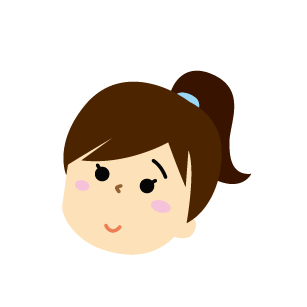 自由に使えるお金・・・・・44,000円
（収入ー支出）
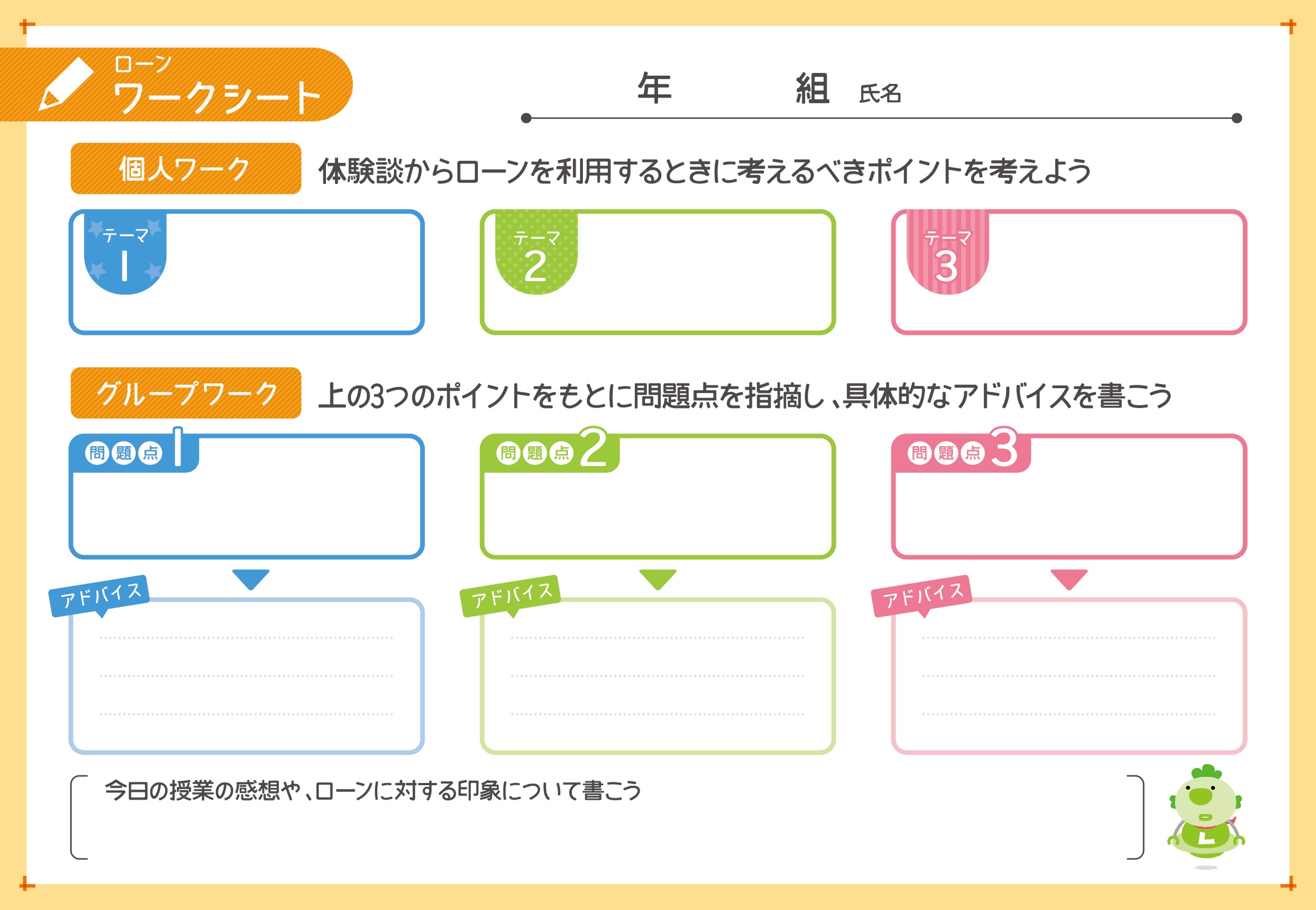